Seminario Internacional ASEMUCH Negociación Colectiva 2019
Gajardo y Asociados
Consultores Sindicales
Contenidos
Diagnostico Negociación Colectiva  en  el país
Negociación Anef o Sector Centralizado
Negociación  Salud Primaria o Municipal
Negociación Sector Privado
Diagnostico negociaciones Asemuch
Propuesta de Modelo Negociación Asemuch
Trabajadores/as Ocupados (Miles)
Calidad Jurídica Contratación S. Privado
Negociación ANEF: Tres Niveles
Tiempos Negociación ANEF
MSP: Ultimo trimestre c/año
Sectorial: Discrecional, última Agenda 2015
Local (por Servicio) Discrecional
Confusam: 4 Niveles
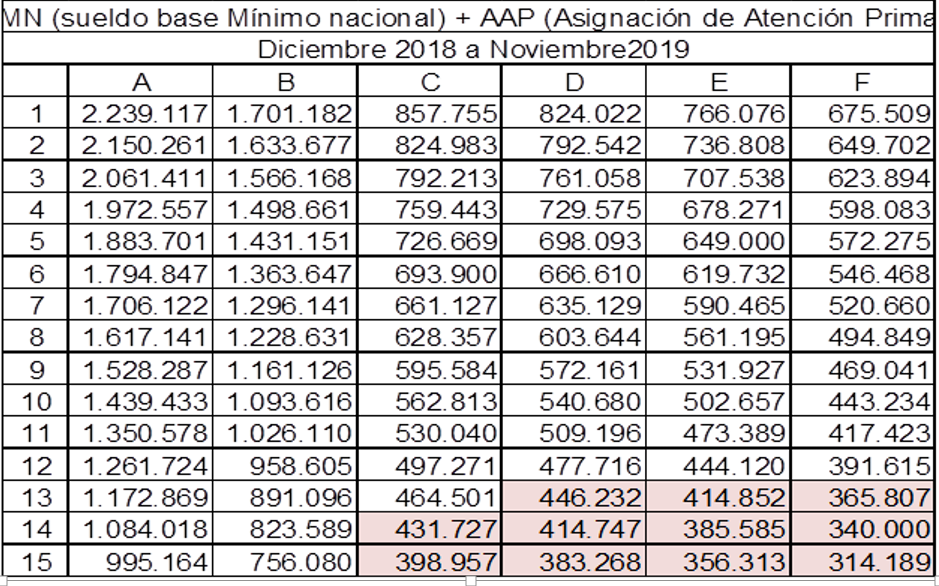 NEGOCIACION COLECTIVA REGLADA
http://www.consultorasindical.cl
NEGOCIACION COLECTIVA REGLADA
http://www.consultorasindical.cl
Resultados: Según Ingresos S. Público / S. Privado
Asemuch: dos niveles y cuarto
PLIEGO ASEMUCH
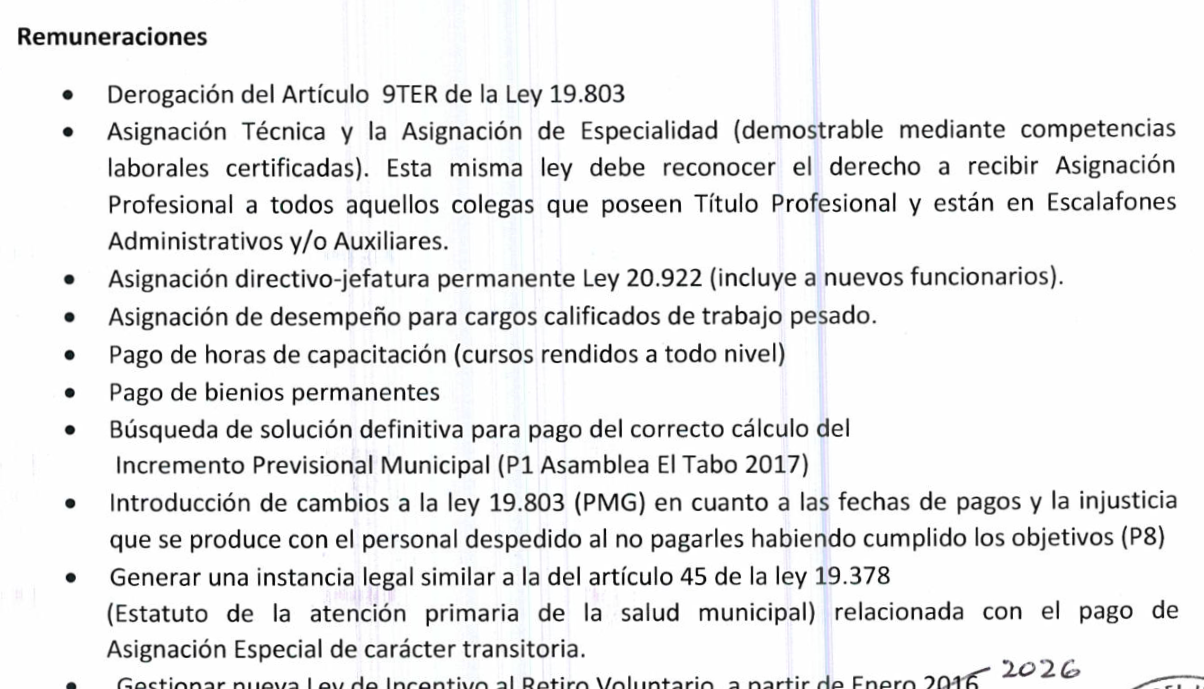 PLIEGO ASEMUCH
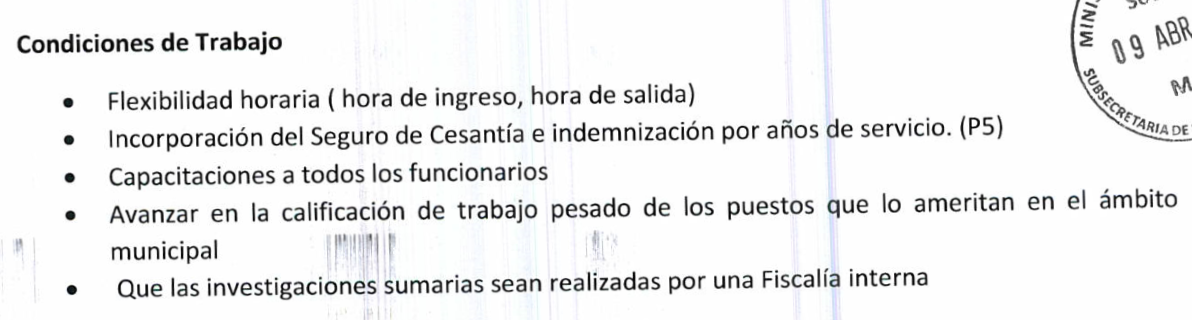 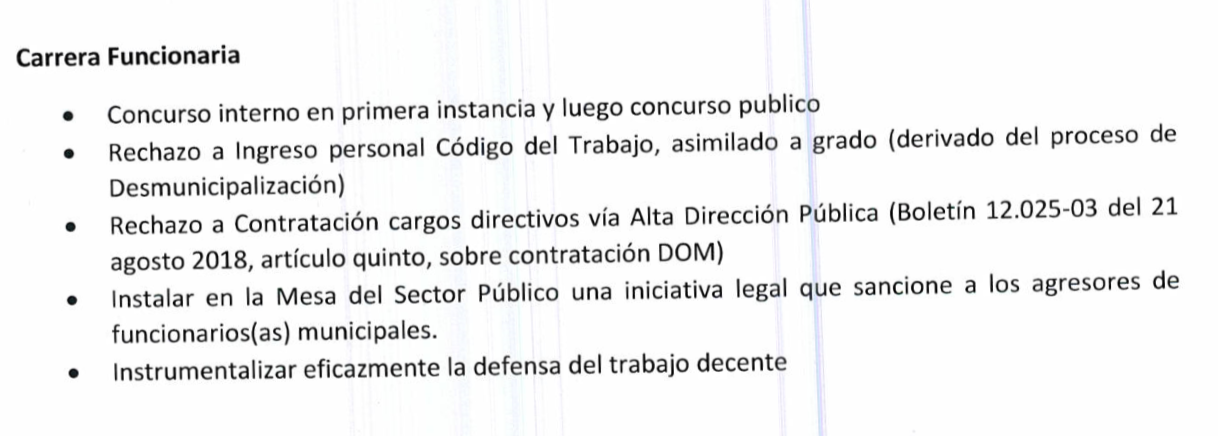 Convenios OIT
Los Convenios Internacionales suscritos por Chile sobre esta materia otorgan el derecho a sindicación, libertad sindical y negociación colectiva, adicionalmente la Declaración de la OIT relativa a los principios y derechos fundamentales en el trabajo y su seguimiento potencian estos derechos.
EL Gobierno de Chile ratificó en julio del año del 2000 el Convenio 151 del OIT
CONVENIO 151 OIT
Artículo 7
Deberán adoptarse, de ser necesario, medidas adecuadas a las condiciones nacionales para estimular y fomentar el pleno desarrollo y utilización de procedimientos de negociación entre las autoridades públicas competentes y las organizaciones de empleados públicos acerca de las condiciones de empleo, o de cualesquiera otros métodos que permitan a los representantes de los empleados públicos participar en la determinación de dichas condiciones.
CONVENIO 151 OIT
Artículo 8 
La solución de los conflictos que se planteen con motivo de la determinación de las condiciones de empleo se deberá tratar de lograr, de manera apropiada a las condiciones nacionales, por medio de la negociación entre las partes o mediante procedimientos independientes e imparciales, tales como la mediación, la conciliación y el arbitraje, establecidos de modo que inspiren la confianza de los interesados.
Negociación y derecho a Huelga
La prohibición directa del artículo19 nº 16 de la Constitución Política ( capitulo III Derechos y Deberes)establece “No podrán declararse en huelga los funcionarios del Estado ni de las municipalidades. Tampoco podrán hacerlo las personas que trabajen en corporaciones o empresas, cualquiera que sea su naturaleza, finalidad o función, que atiendan servicios de utilidad pública o cuya paralización cause grave daño a la salud, a la economía del país, al abastecimiento de la población o a la seguridad nacional.”
Que hacer
Cualquiera sea el  diseño en se avance debe equilibrar la obligación legal del Estado de proveer los servicios públicos bajo su responsabilidad y el respeto a los derechos de los trabajadores públicos en cuanto a la participación que les corresponde en la fijación de sus condiciones de trabajo, ello en  virtud de los Convenios Internacionales firmados por Chile sobre la materia.
Aspectos Fundamentales de una Propuesta Gremial
Niveles

Actores 

Materia
NIVELES DE  NEGOCIACIÓN
Nivel Nacional:    Sector Público / Gobierno

Sector Municipal:  ASEMUCH /SUBDERE

Nivel Local:            Asociación (es) /Alcalde
NIVEL NACIONAL
Actores:  Gobierno / Mesa del Sector Publico

Materias: Reajuste General de            	
                Remuneraciones y Beneficios

 Periodo : Octubre - Noviembre c/ año.
Vigencia : Anual
Sectorial Municipal
Materias:  Asignaciones Variables
                   Planes de retiro
                   Carrera  funcionaria   
                   Calificaciones             
                   Plan General de Capacitación            

Vigencia :  Bienal
Nivel Local: Municipios
Materias: 
                Aumentos salariales  suplementarios  
     	       Metas y Bonos             
                 Condiciones laborales 
                 Uniformes   
                 Casinos             

Vigencia : Bianual
Seminario Internacional ASEMUCH Negociación Colectiva 2019
Gajardo y Asociados
Consultores Sindicales